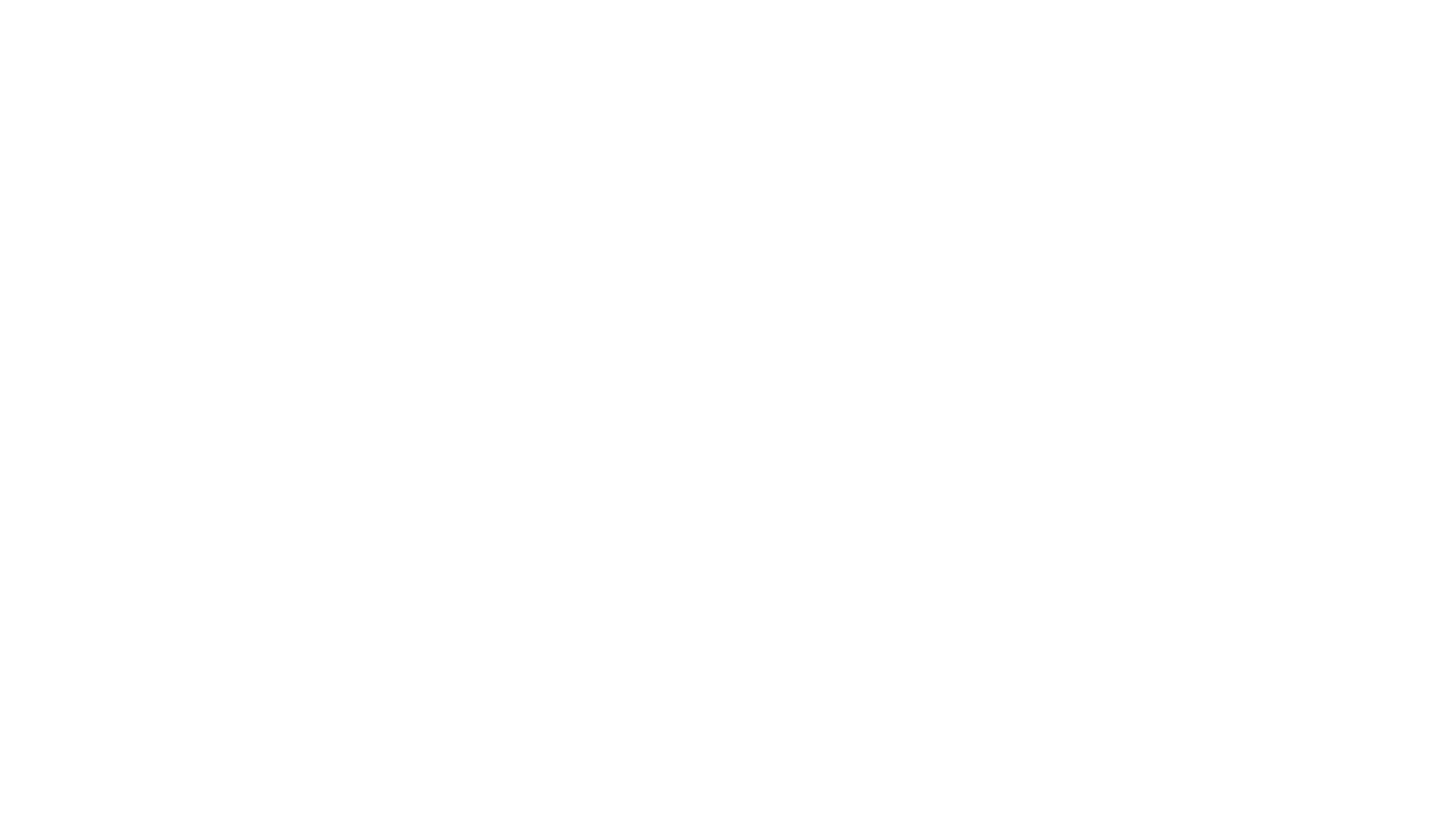 How to become a social worker in the United Kingdom
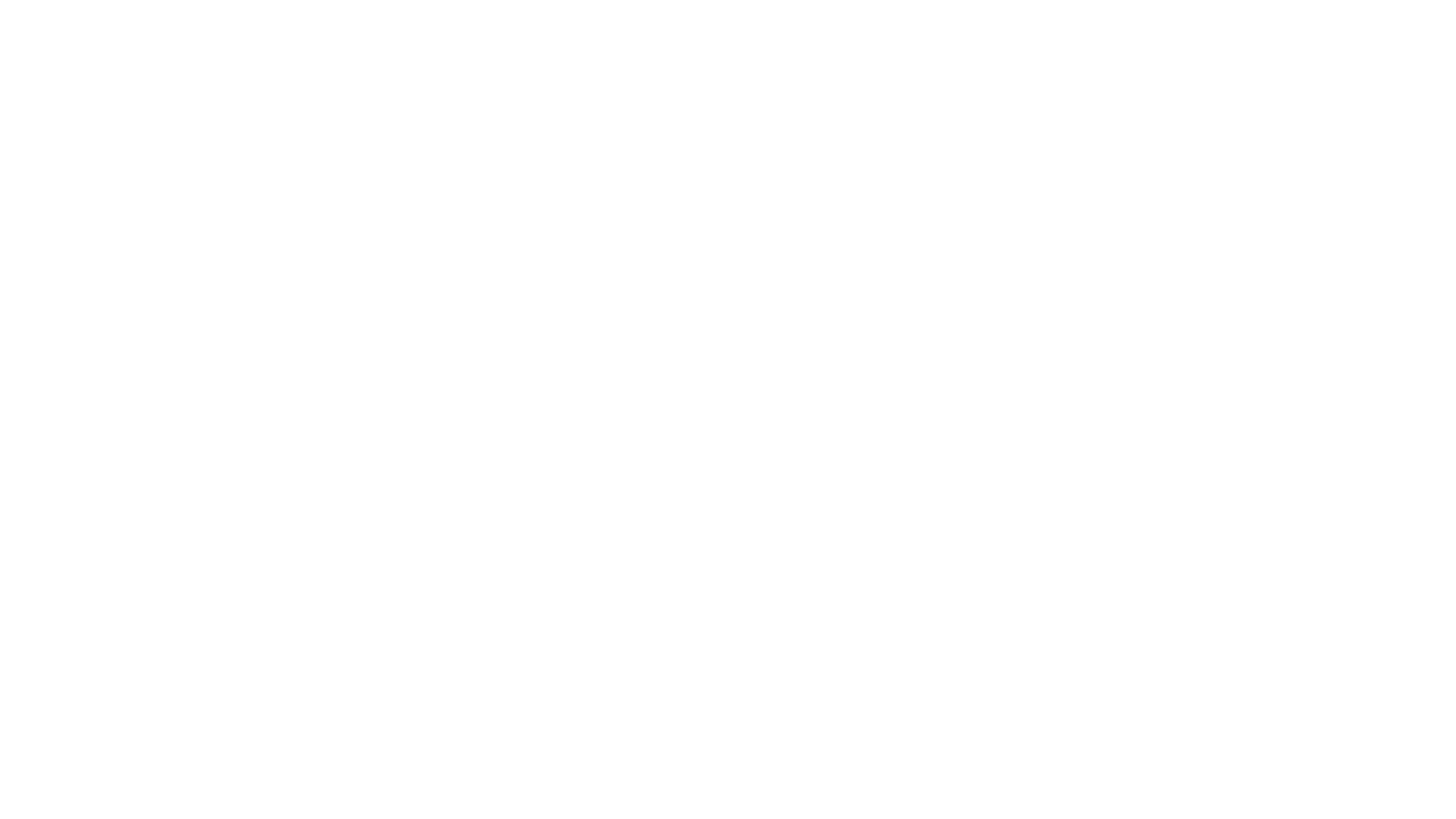 Who is a social worker?
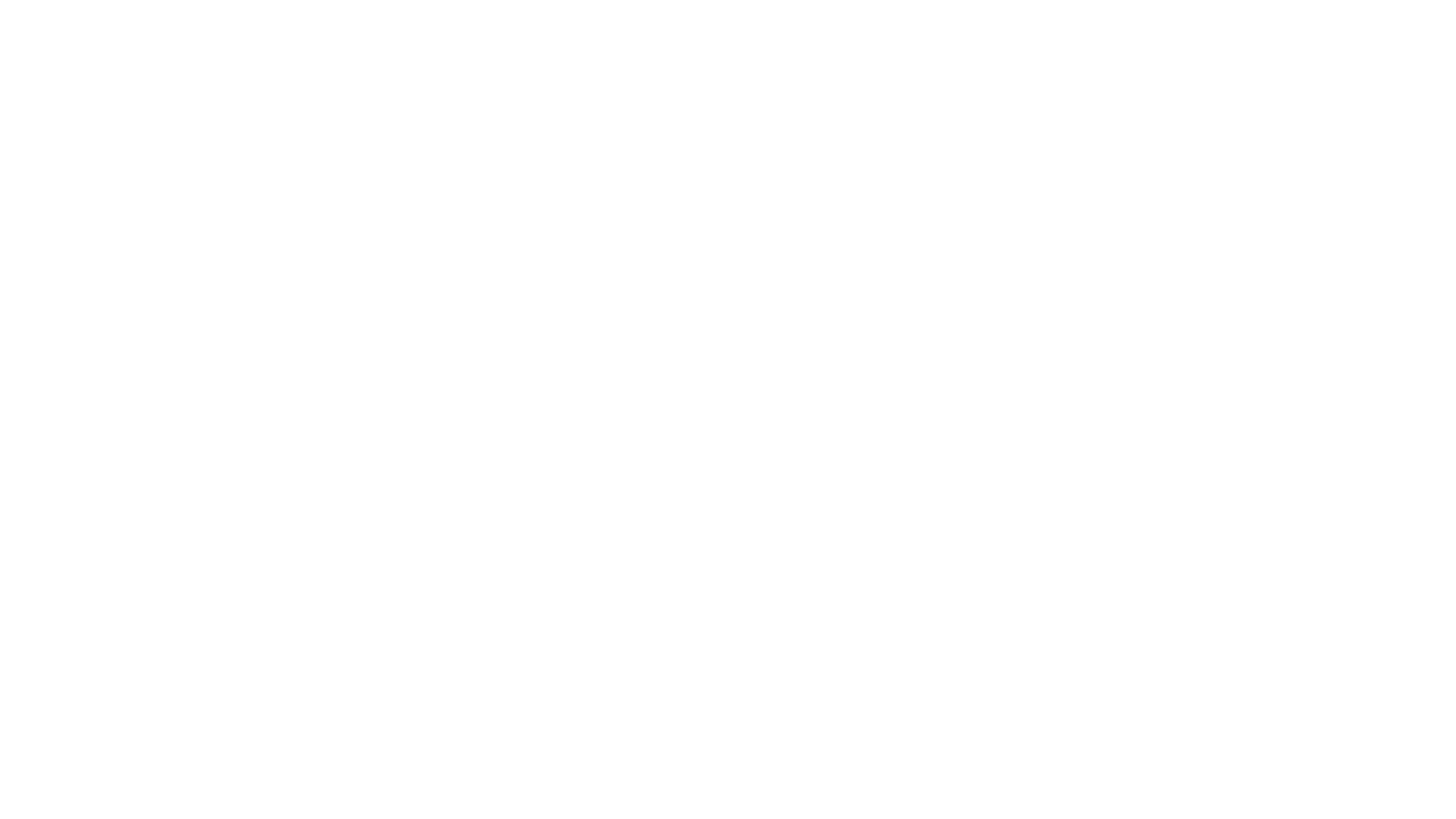 How to become a social worker – University
Social work is a graduate profession and you will need either an honours or a postgraduate degree in social work to find employment. The degree will need to be approved by one of the four regulators. These are:
In order to become a social worker in the UK you will need to be a graduate of an honours or postgraduate degree in social work which is approved by one of the four regulators:
Social Work England 
Social Care Wales 
Northern Ireland Social Care Council (NISCC)
Scottish Social Services Council (SSSC) 
The diploma in social work (DipSW) and other previous social work qualifications are still recognised as valid social work qualifications, they are no longer offered to new entrants.
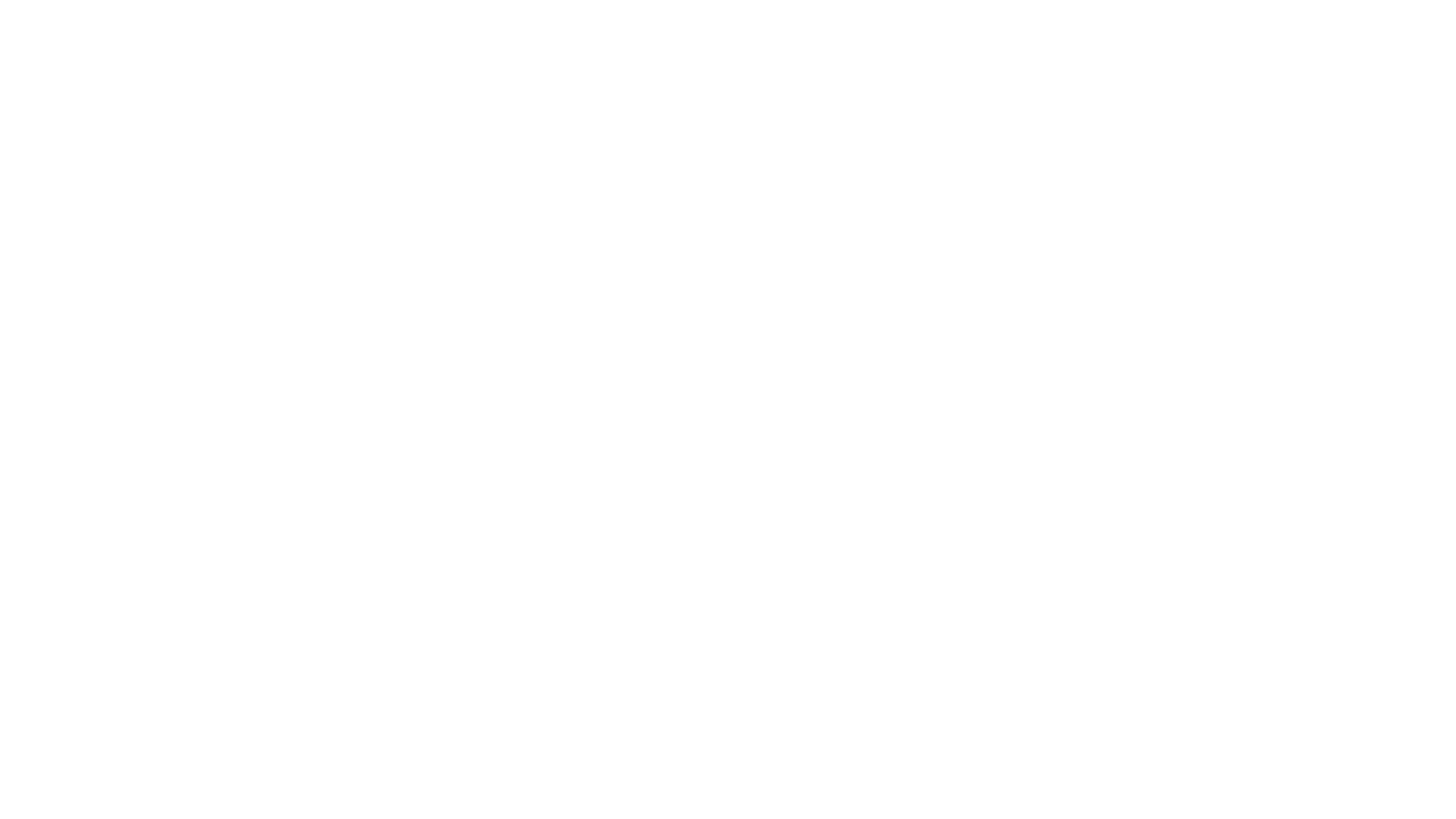 How to become a social worker – University
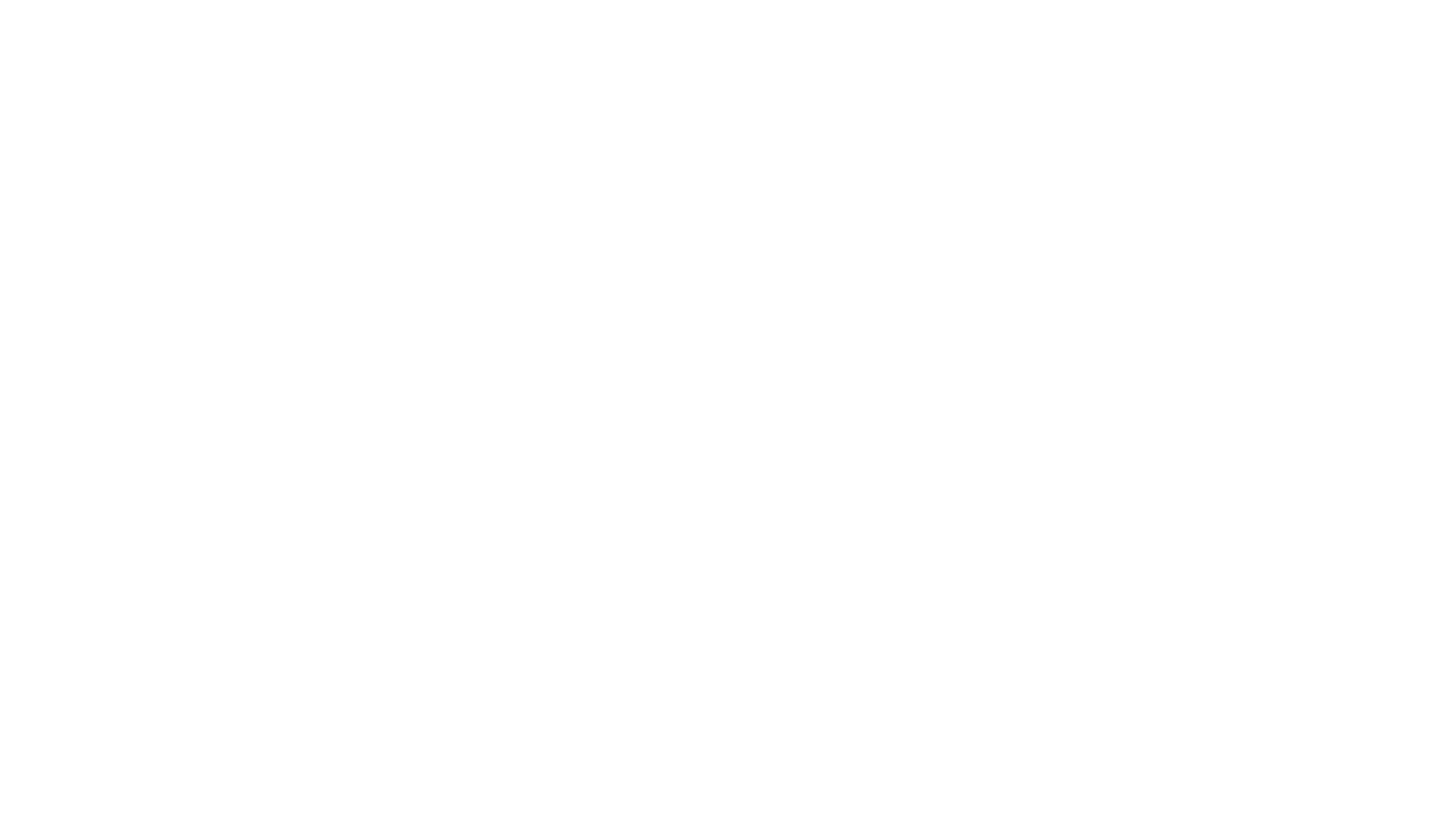 Some students will be eligible for the NHS Bursary however the conditions of these bursaries can change from year to year.
Further information on how to train as a social worker is available from Skills for Care and the HCPC website.
How to become a social worker – University
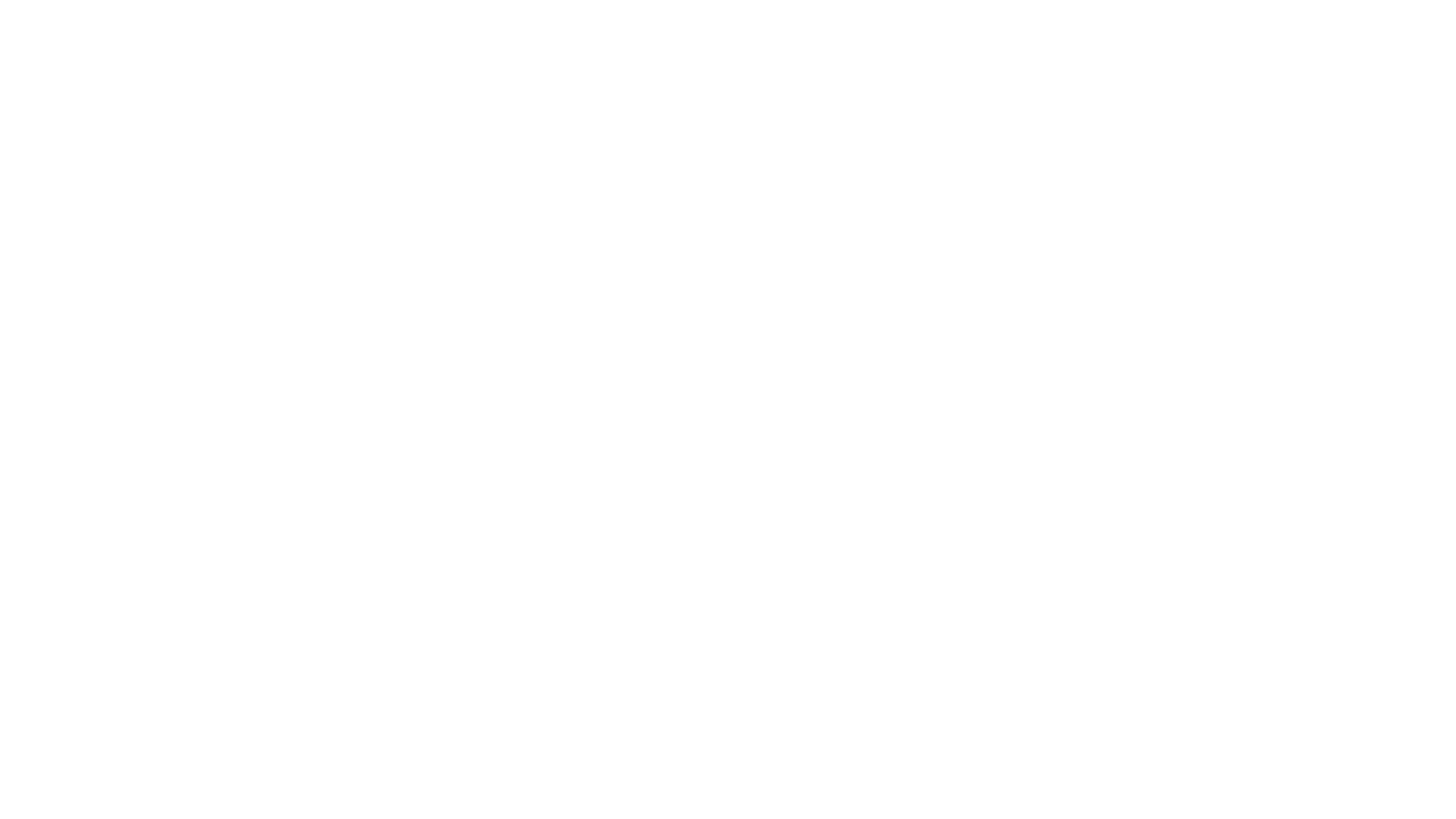 How to become a social worker – Training
Overseas qualification in the Social Care Field looking to work in the UK
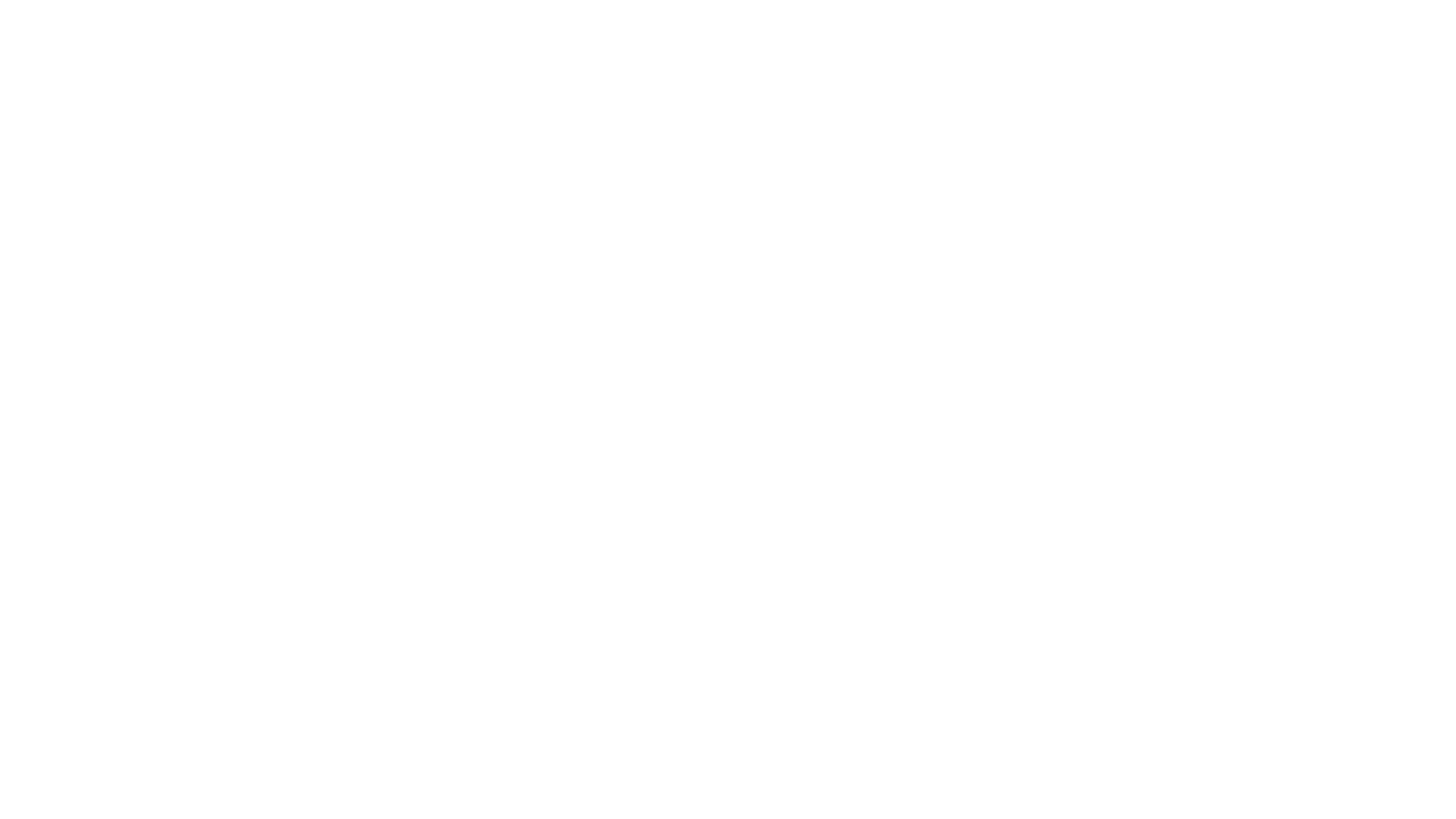 Overseas qualification in the Social Care Field looking to work in the UK
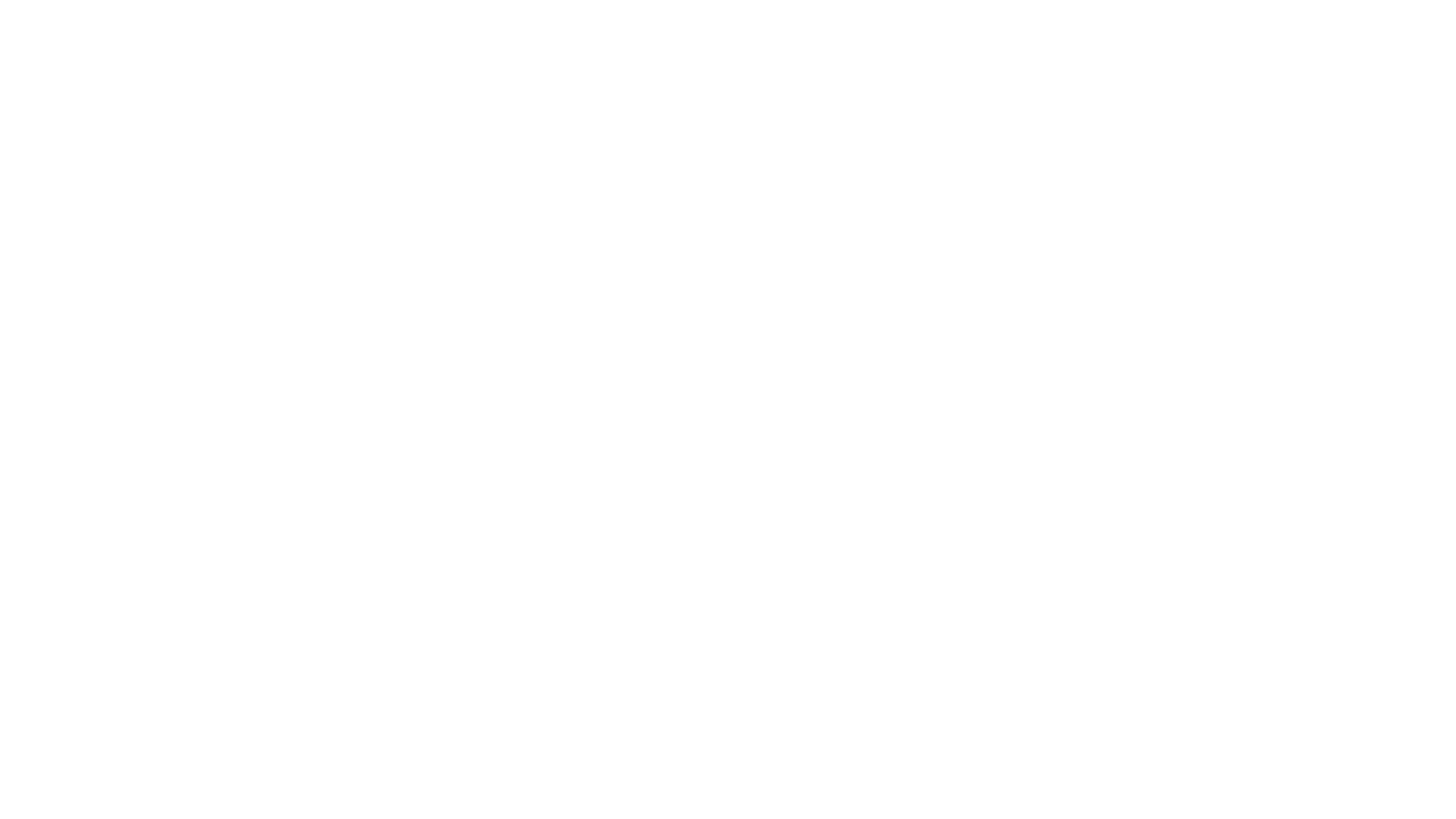 Overseas qualification in the Social Care Field looking to work in the UK
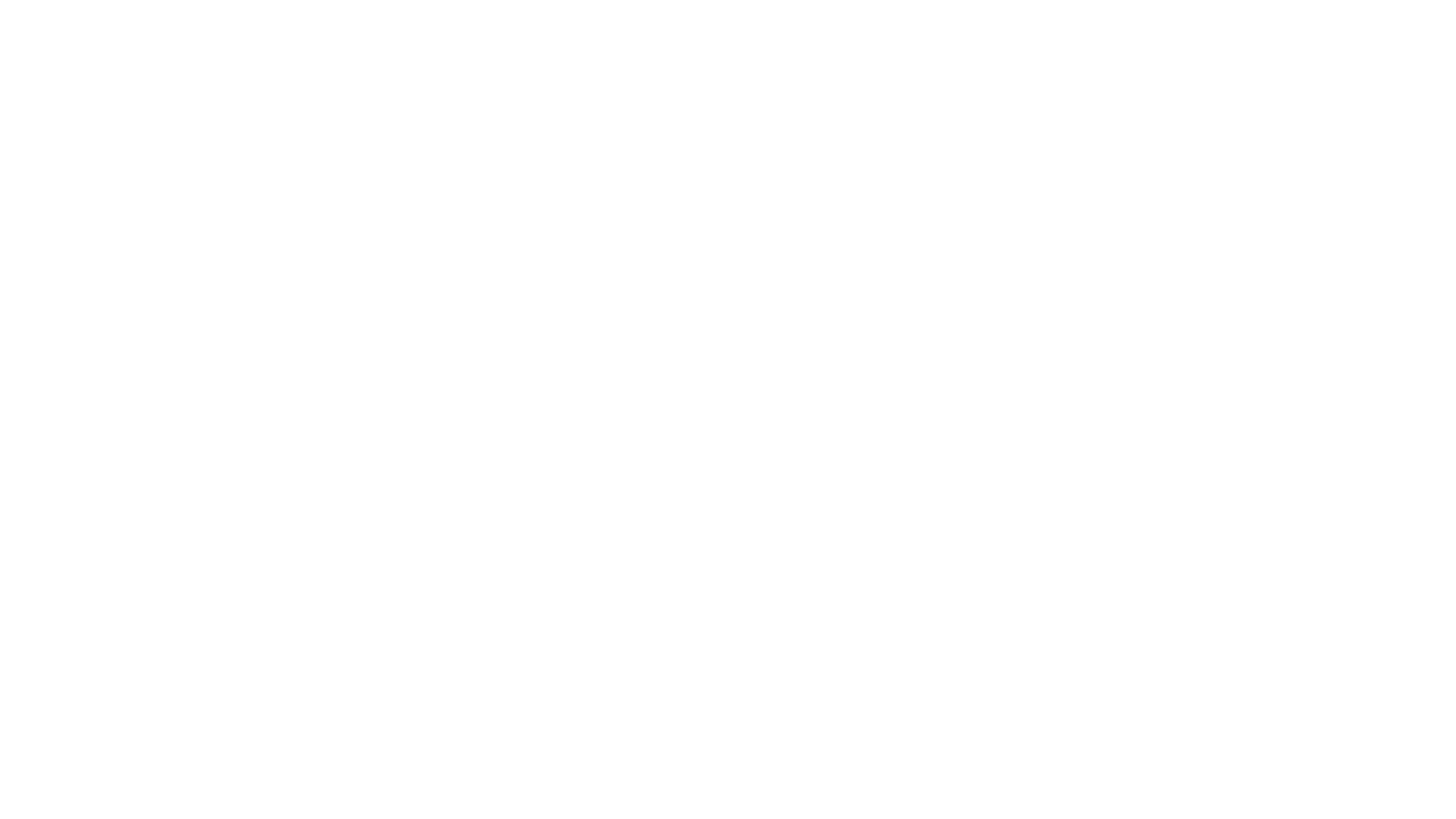 English Language entry requirements